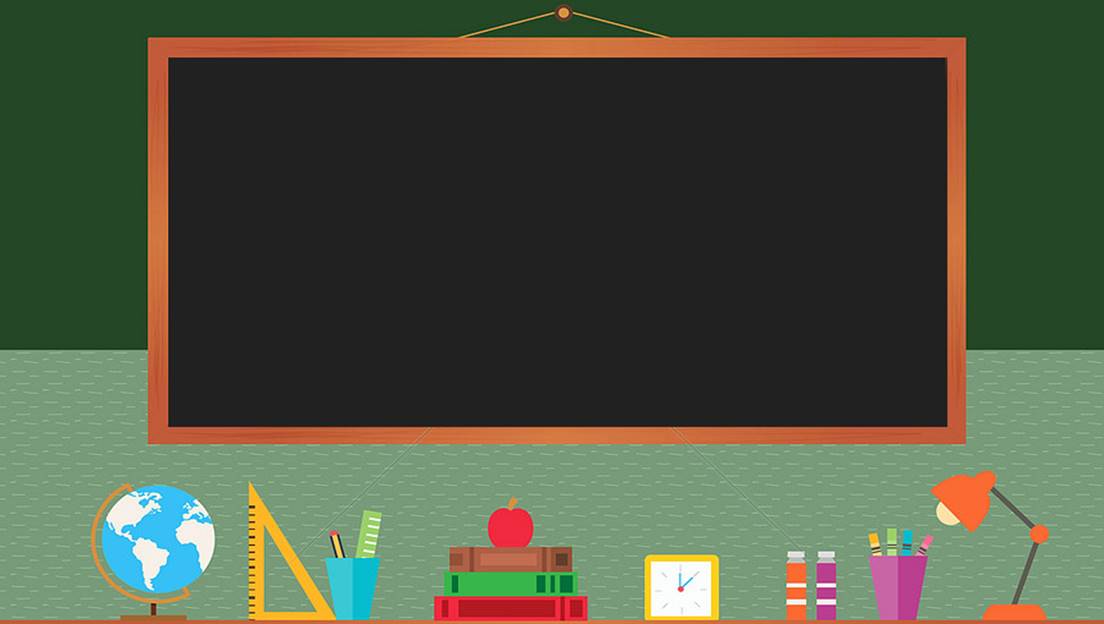 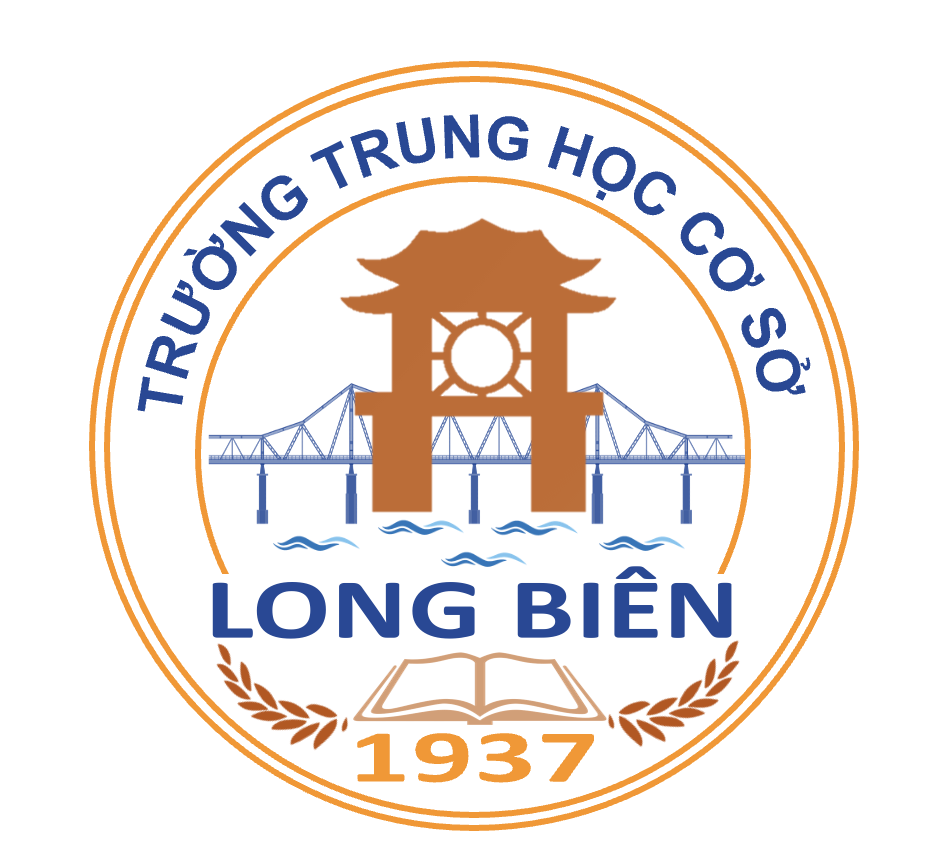 TRƯỜNG THCS LONG BIÊN
BÀI GIẢNG ĐIỆN TỬ MÔN TOÁN 8

Tiết 5
CÁC PHÉP TÍNH VỚI ĐA THỨC NHIỀU BIẾN
GV: Đinh Thị Thanh Chà
Tổ Tự nhiên
KHỞI ĐỘNG
Em hãy nêu quy tắc cộng, trừ, nhân chia các đa thức một biến
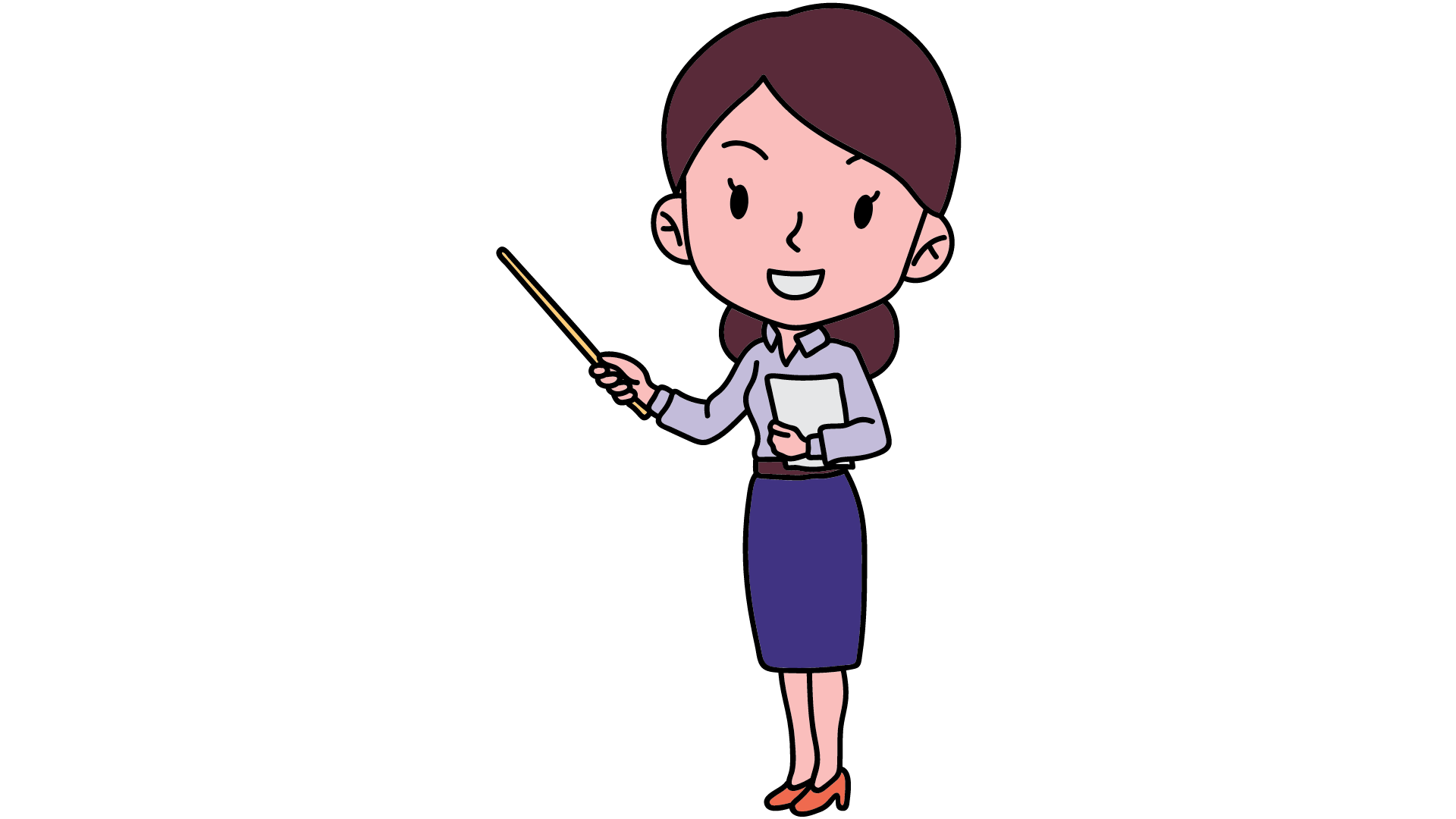 KHỞI ĐỘNG
3xy – 4x2y + xy2
7xy + 2x2y – 3xy2
Các phép tính với đa thức nhiều biến được thực hiện như thế nào?
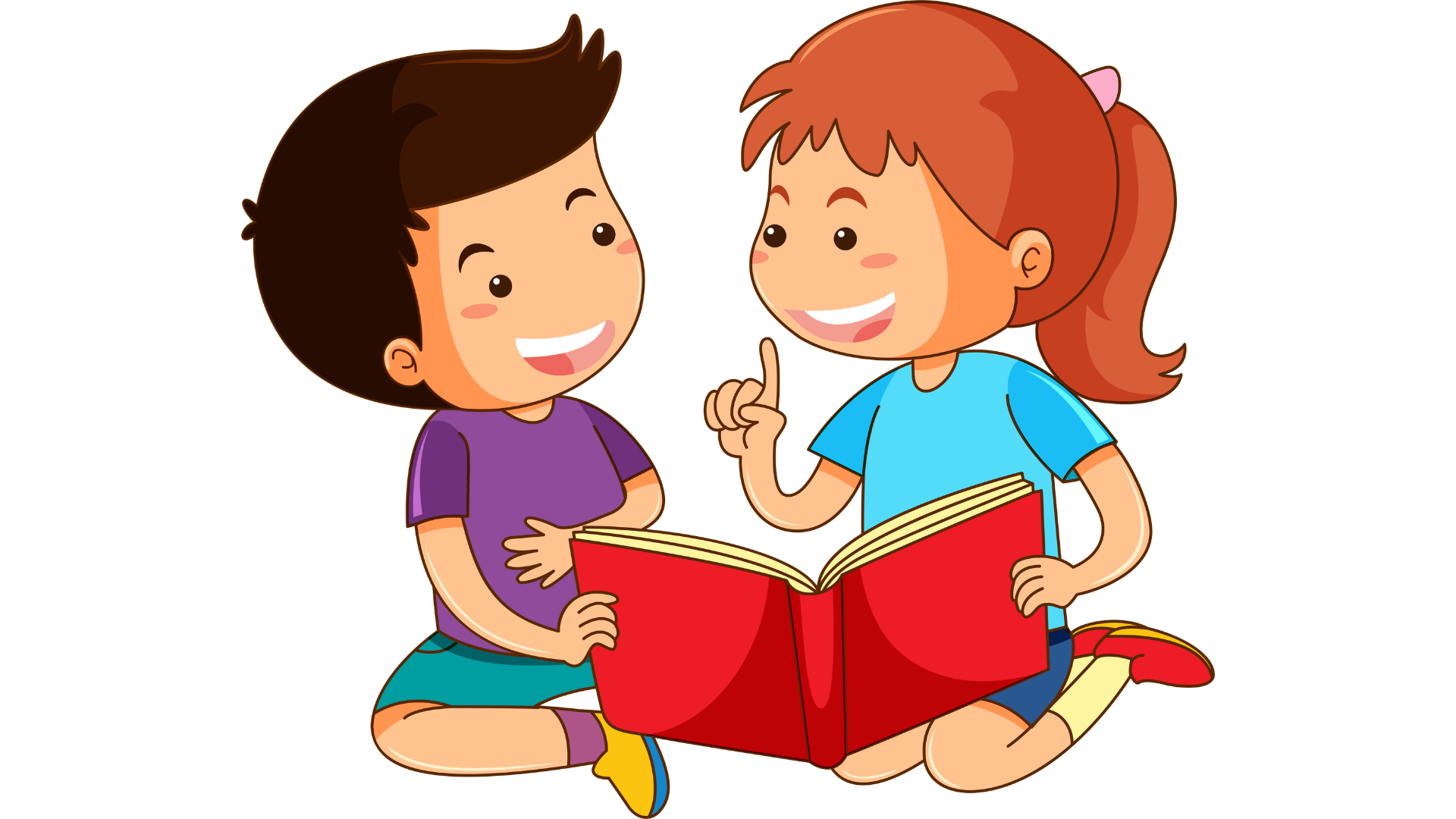 BÀI 2: CÁC PHÉP TÍNH VỚI ĐA THỨC NHIỀU BIẾN
NỘI DUNG BÀI HỌC
I
Cộng hai đa thức
II
Trừ hai đa thức
III
Nhân hai đa thức
IV
Chia đa thức cho đơn thức
PHẦN I
CỘNG HAI ĐA THỨC
HĐ 1.
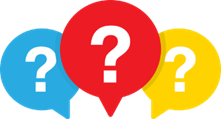 Thảo luận nhóm bốn, hoàn thành HĐ1.
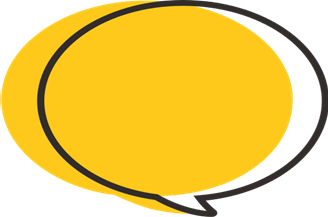 Giải
HĐ 1.
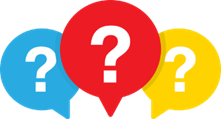 Thảo luận nhóm bốn, hoàn thành HĐ1.
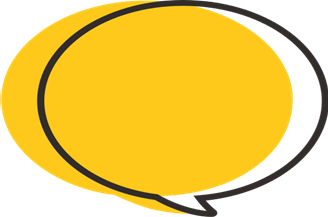 Giải
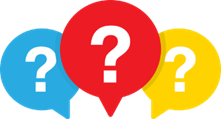 Thảo luận nhóm bốn, hoàn thành HĐ1.
HĐ 1.
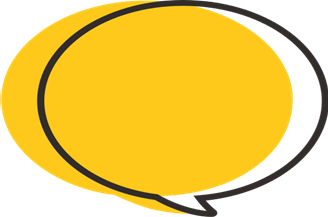 Giải
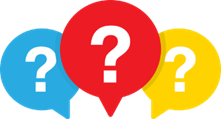 Thảo luận nhóm bốn, hoàn thành HĐ1.
HĐ 1.
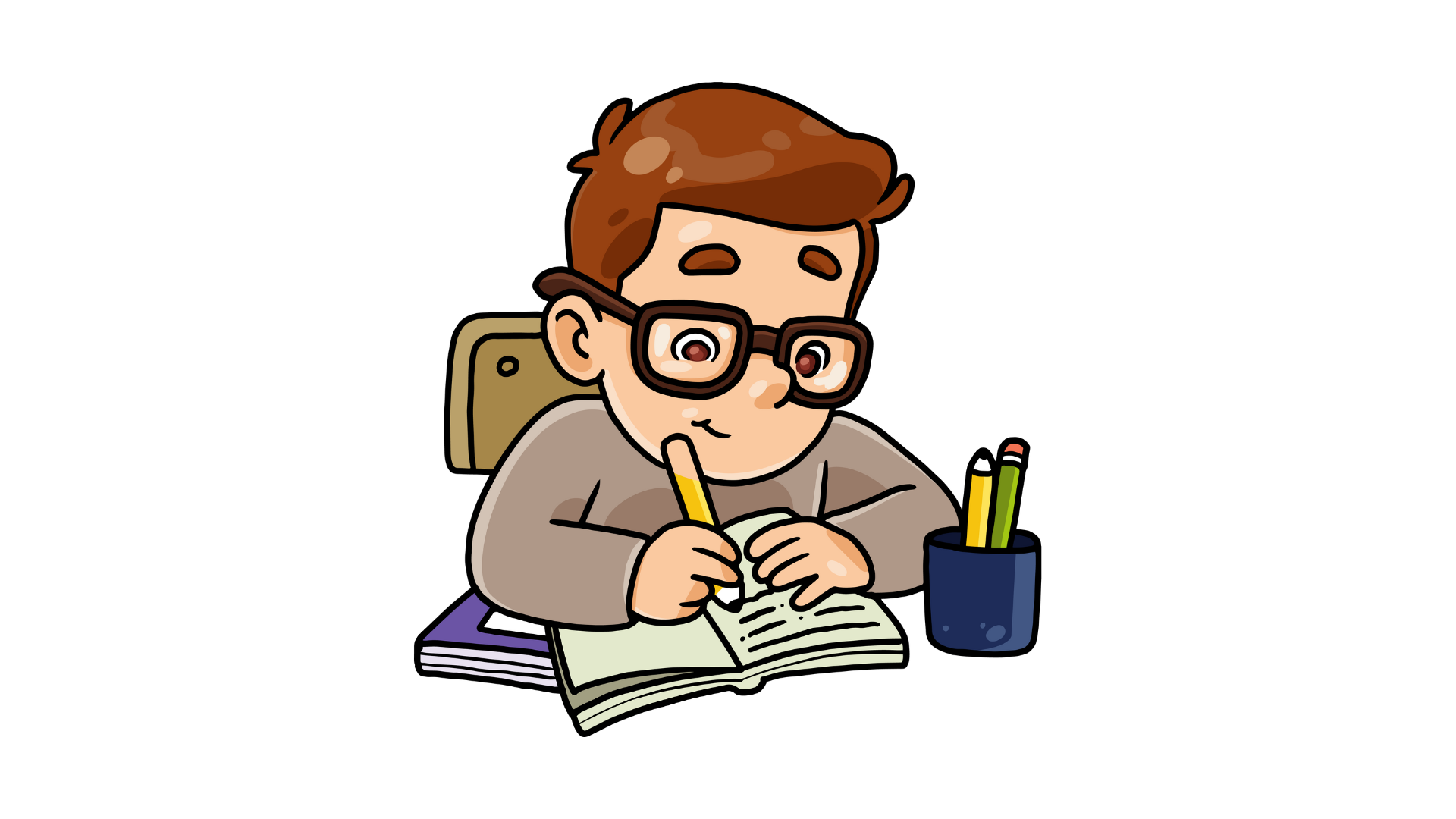 NHẬN XÉT
Để cộng hai đa thức theo hàng ngang, ta có thể làm như sau:
Viết tổng hai đa thức theo hàng ngang;
Nhóm các đơn thức đồng dạng với nhau;
Thực hiện phép tính trong từng nhóm, rồi cộng các kết quả lại với nhau
Ví dụ 1
Tính tổng của hai đa thức
Giải
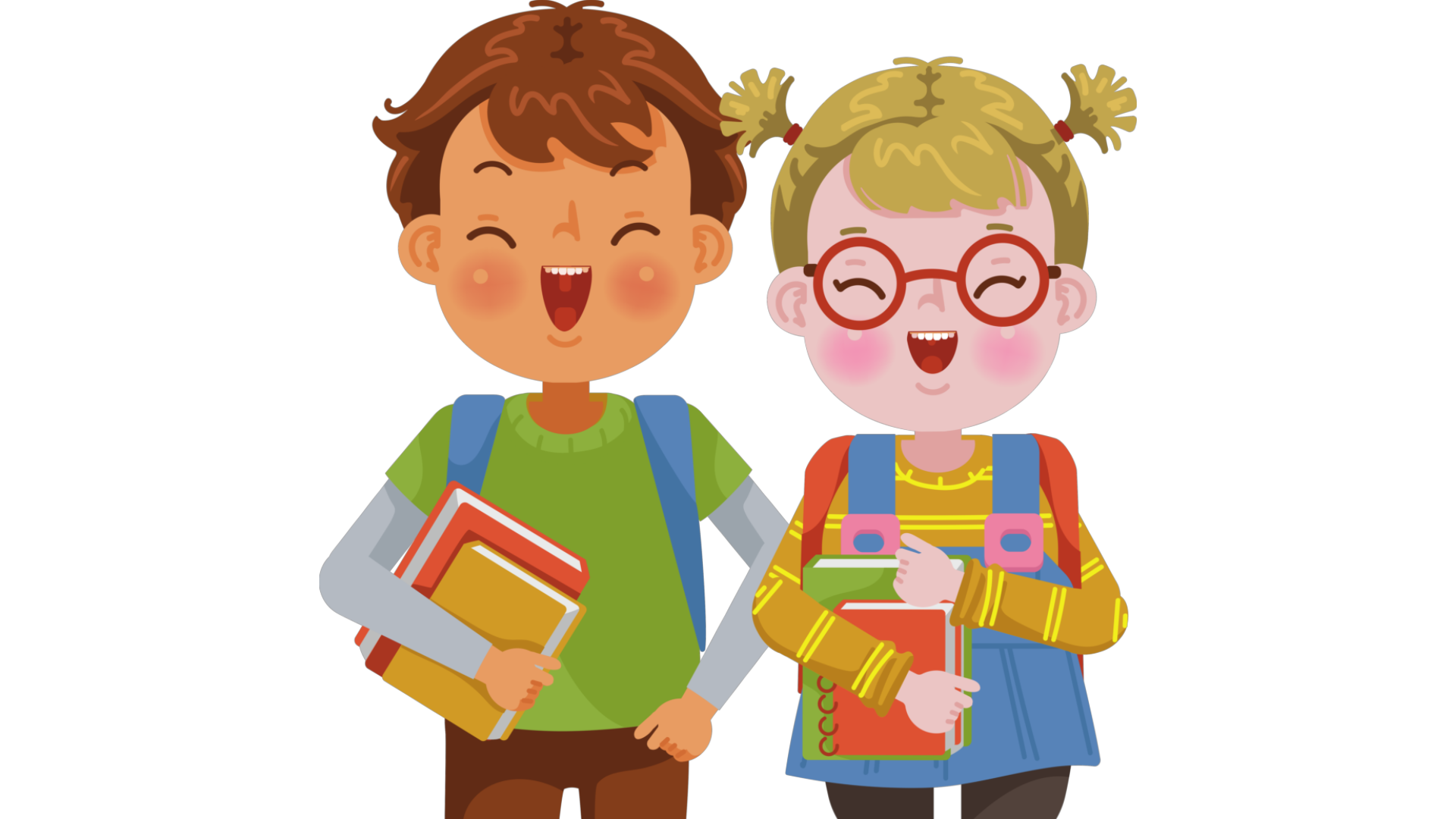 Luyện tập 1
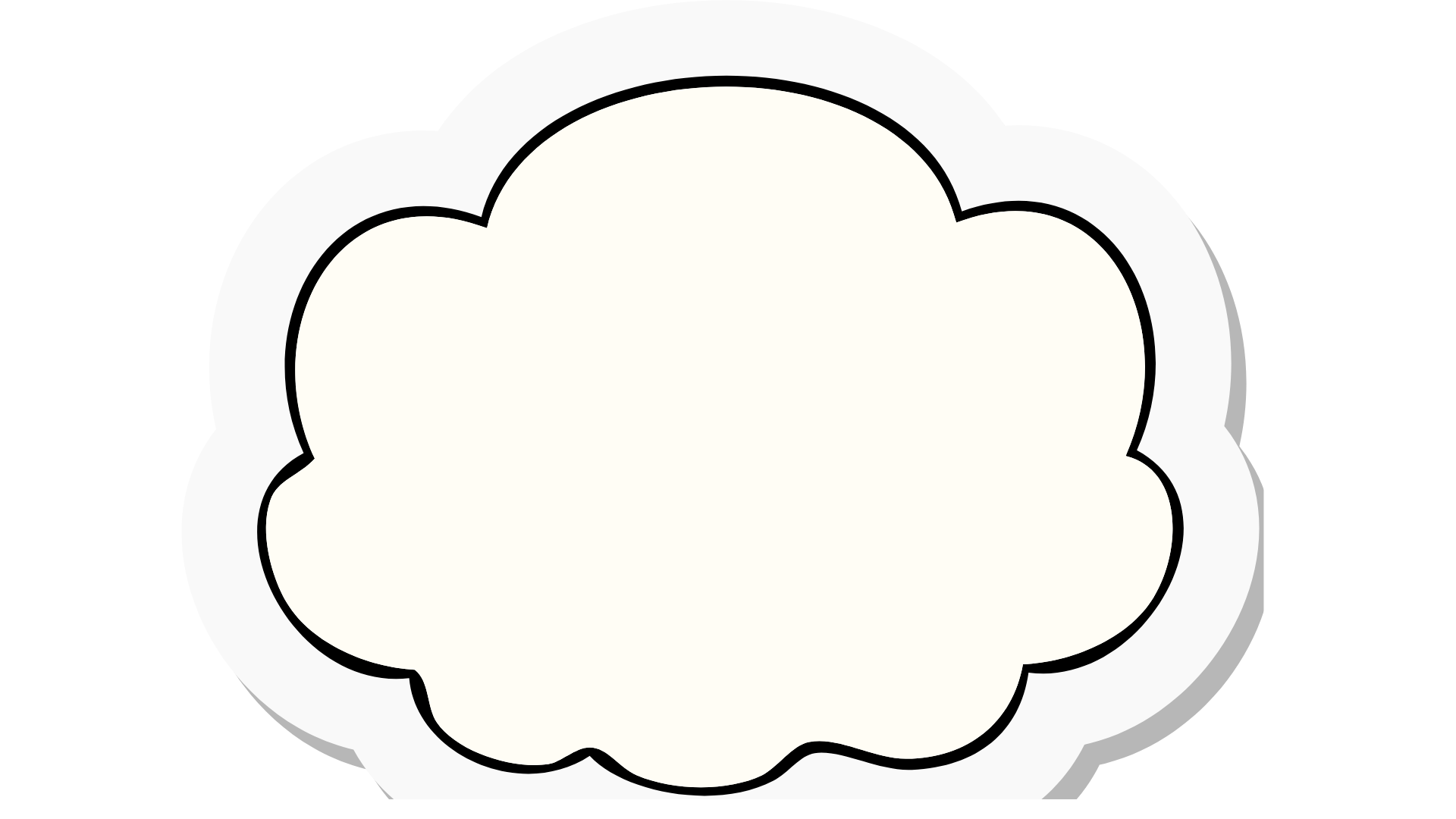 Giải
Ví dụ 2
Bác Huỳnh muốn sơn bề mặt của hai khối gỗ có dạng hình hộp chữ nhật với kích thước như ở Hình 2 (đơn vị tính theo centimét). Viết đa thức biểu thị tổng diện tích bề mặt của hai khối gỗ mà bác Huỳnh cần phải sơn
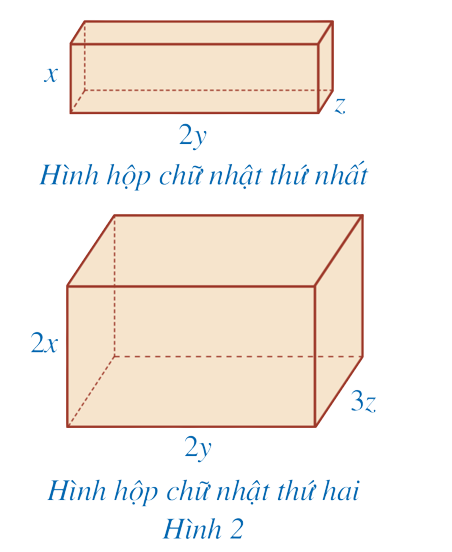 Ví dụ 2
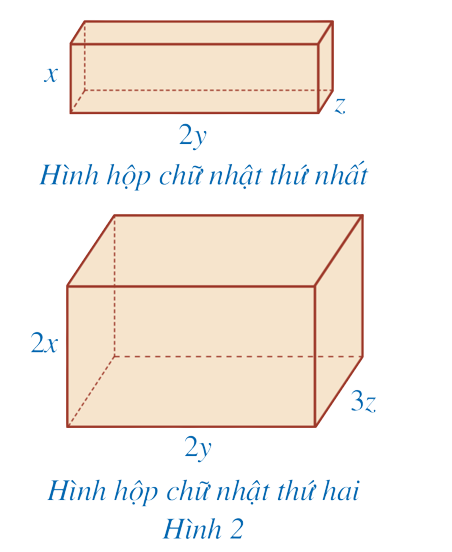 Giải
Ví dụ 2
Giải
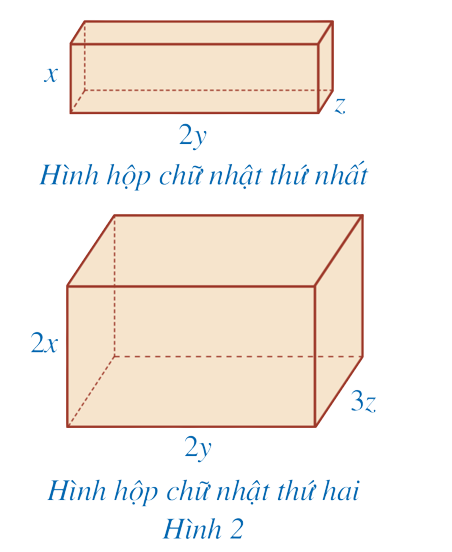 PHẦN II
TRỪ HAI ĐA THỨC
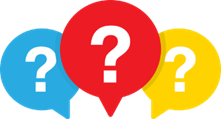 Thảo luận nhóm bốn, hoàn thành HĐ2.
HĐ 2.
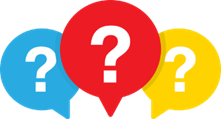 Thảo luận nhóm bốn, hoàn thành HĐ2.
HĐ 2.
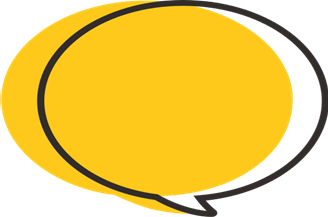 Giải
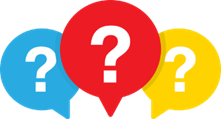 Thảo luận nhóm bốn, hoàn thành HĐ2.
HĐ 2.
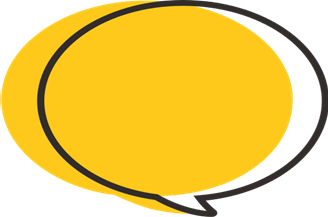 Giải
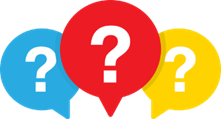 Thảo luận nhóm bốn, hoàn thành HĐ2.
HĐ 2.
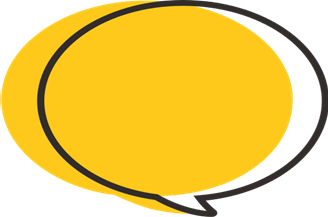 Giải
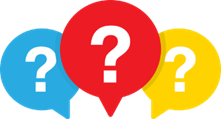 Thảo luận nhóm bốn, hoàn thành HĐ1.
HĐ 2.
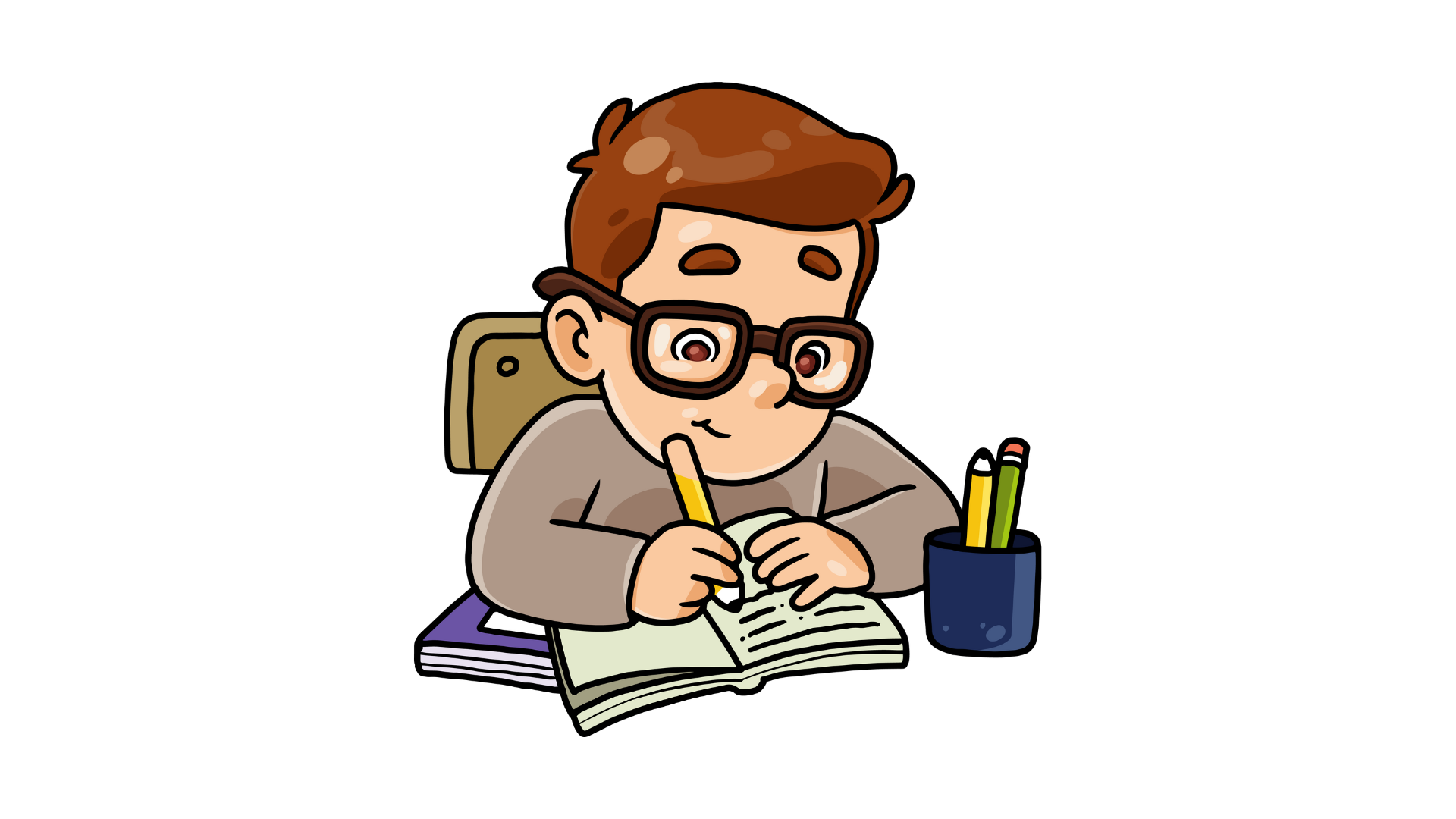 NHẬN XÉT
Ví dụ 3
Giải
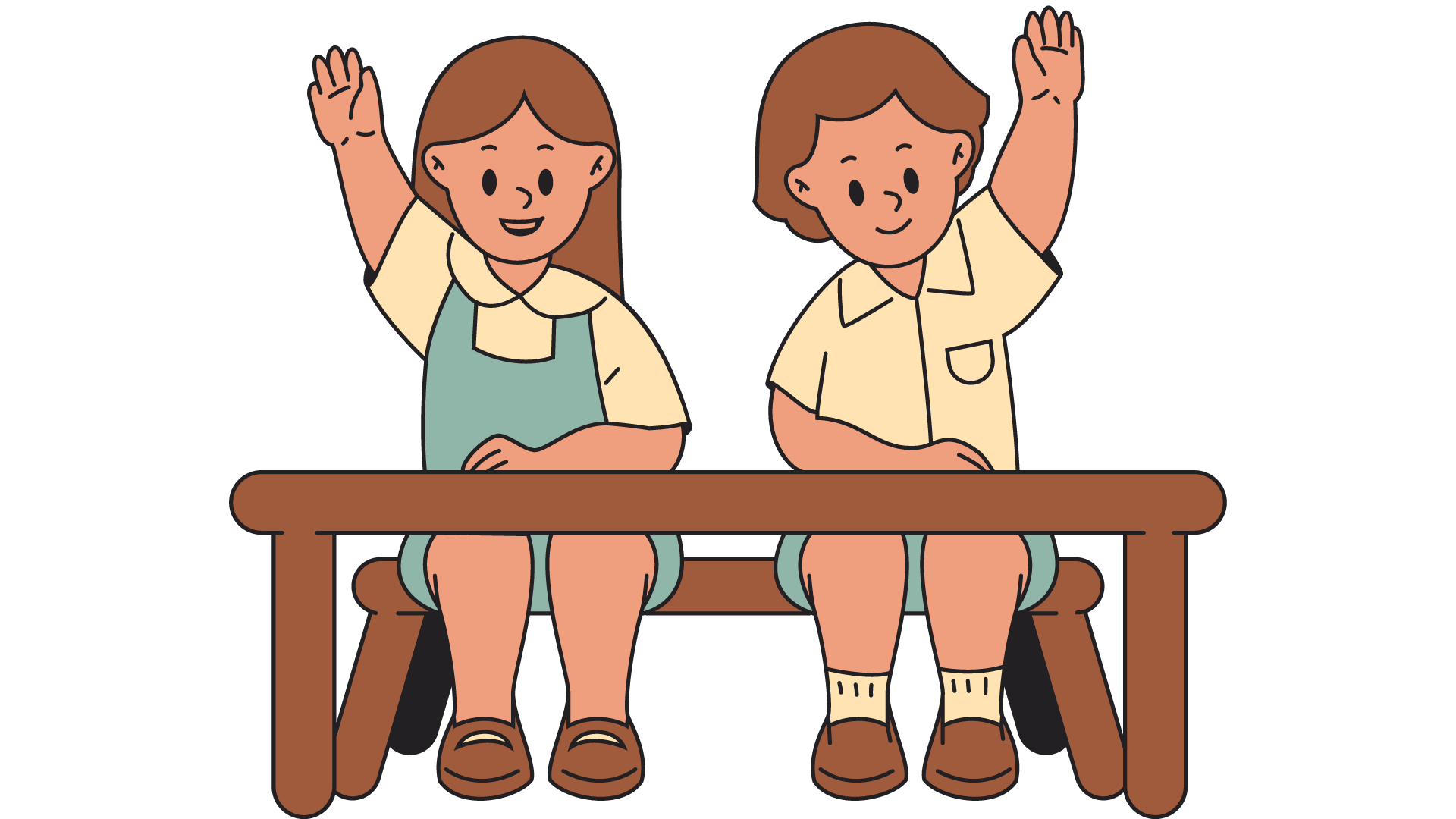 Ví dụ 3
Giải
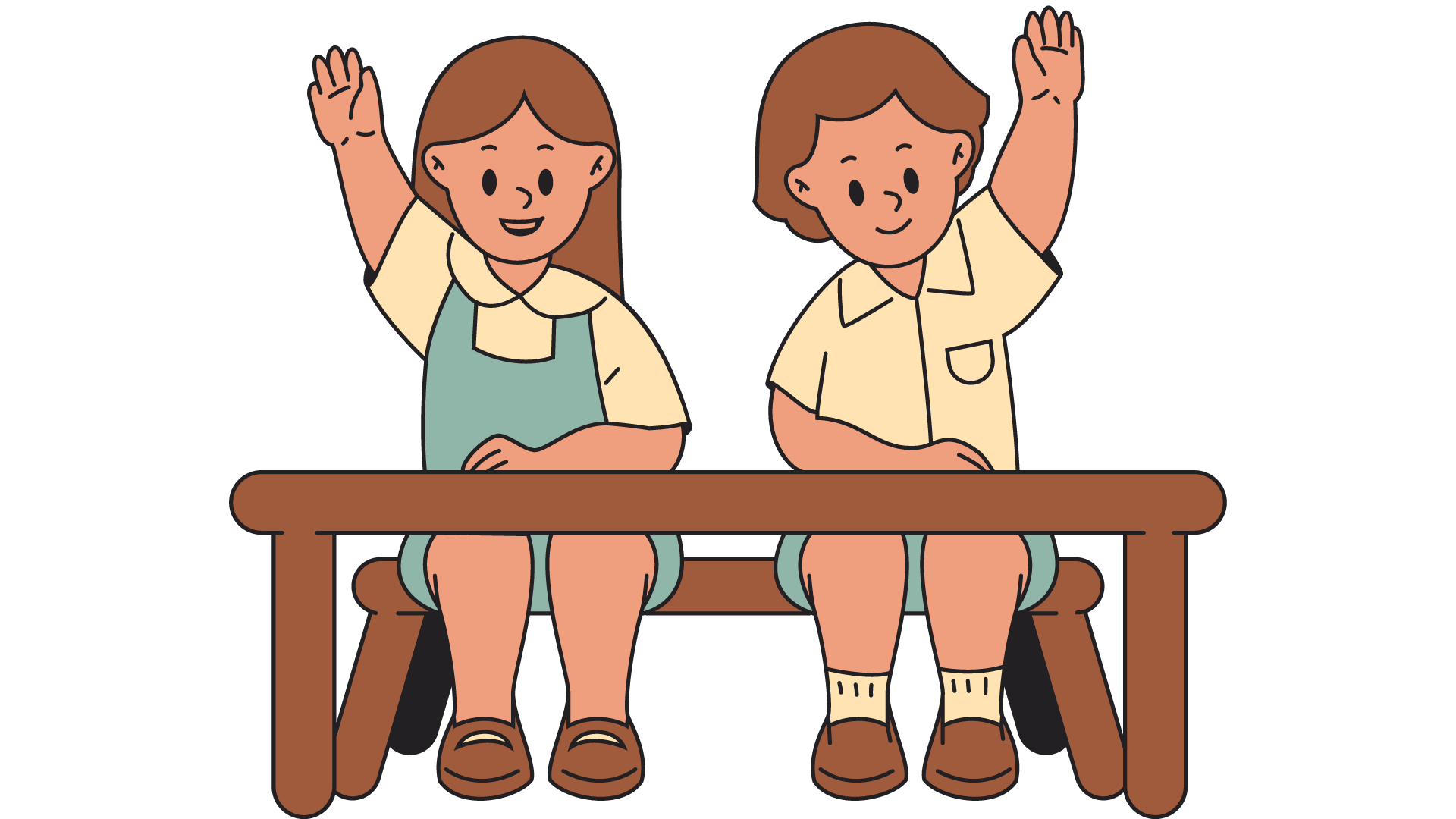 Luyện tập 2
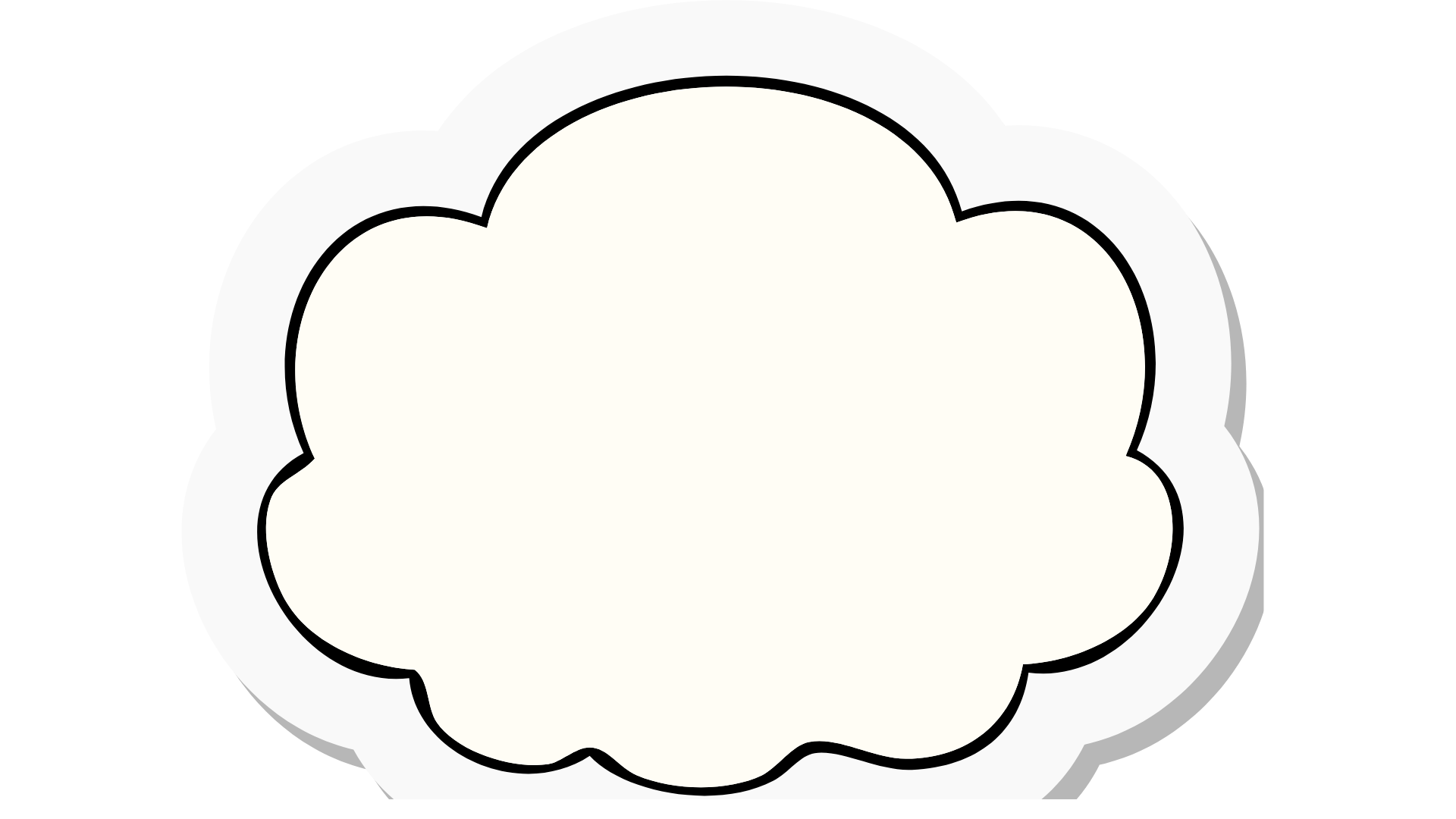 Giải
Luyện tập 2
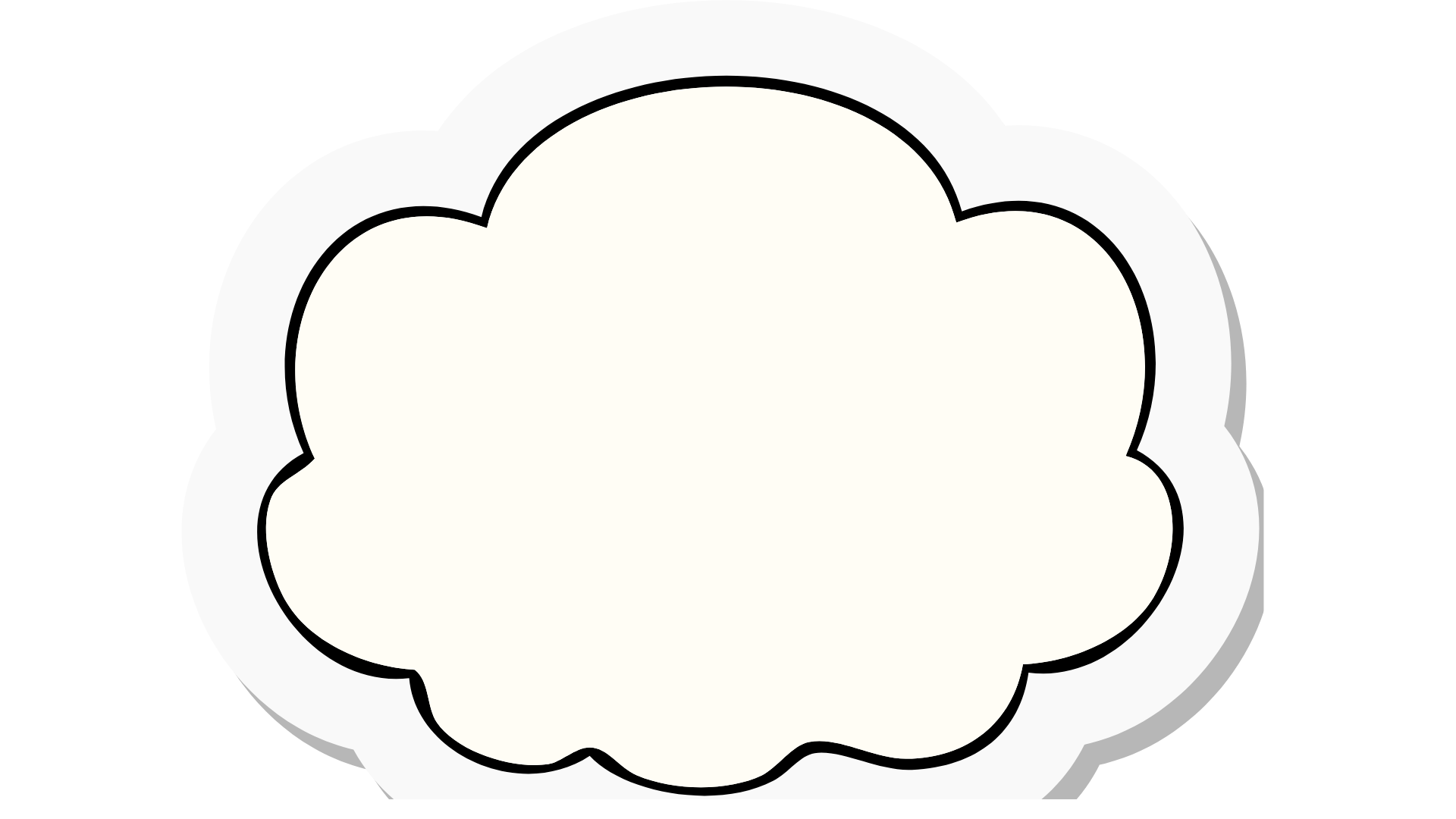 Giải
HƯỚNG DẪN VỀ NHÀ
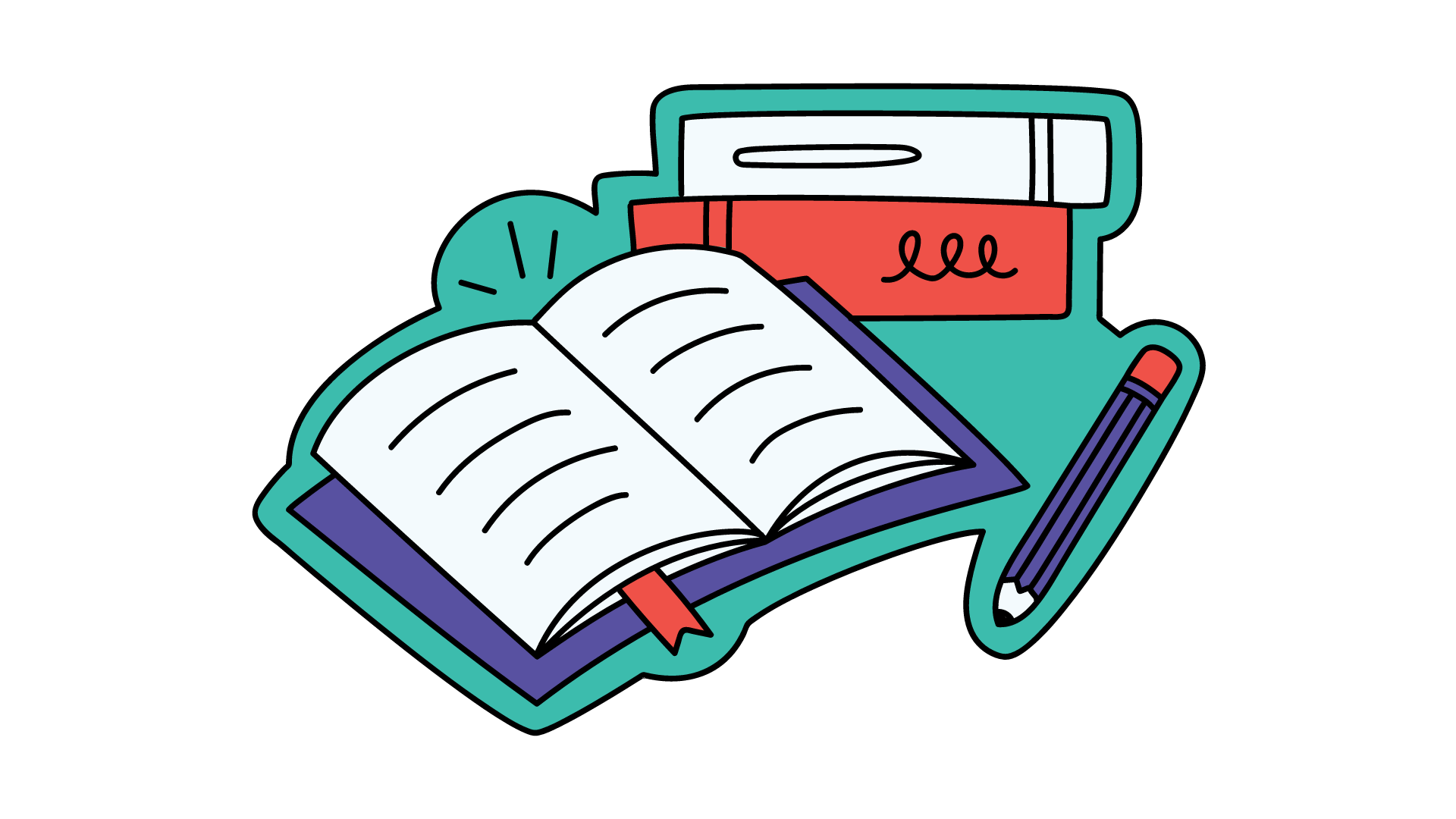 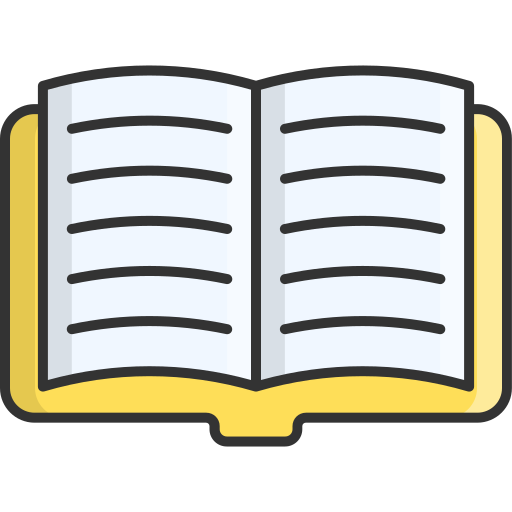 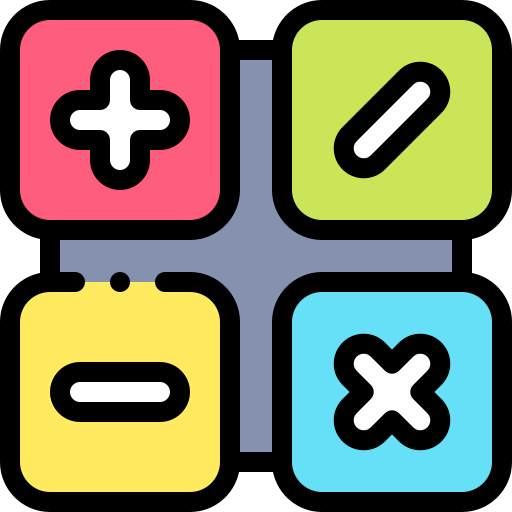 Ghi nhớ kiến thức trong bài
Hoàn thành bài tập trong SBT
Tiết sau học phần tiếp theo của bài
CẢM ƠN CÁC EM 
ĐÃ LẮNG NGHE BÀI GIẢNG